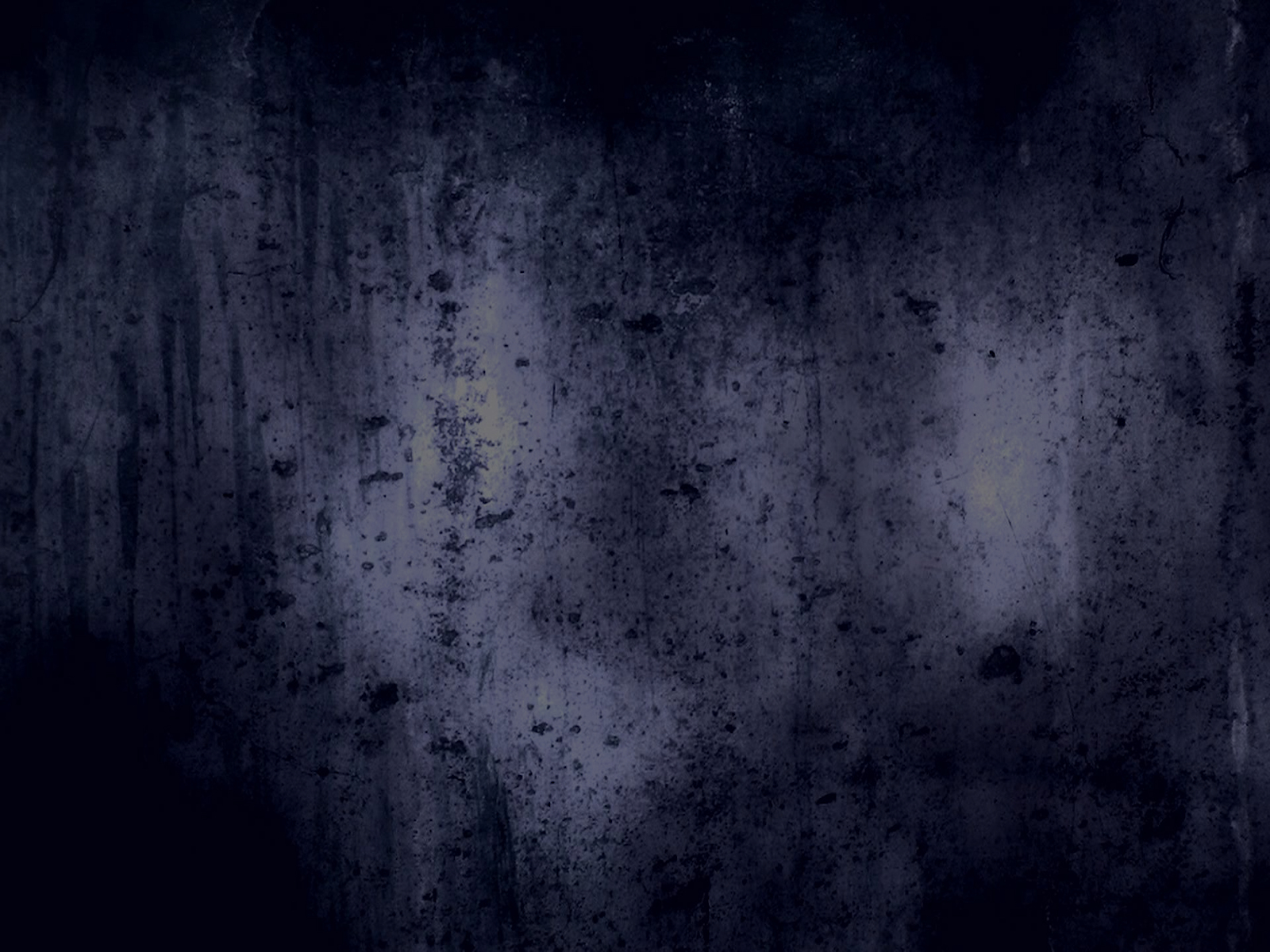 The Gospel of Mark
The Action, Authenticity, and Authority of Jesus Christ, the Son of God

The First Witness – John the Baptist
Mark 1:1-8
Mark 1:1-4
1 The beginning of the gospel of Jesus Christ, the Son of God. 2 As it is written in Isaiah the prophet: “BEHOLD, I SEND MY MESSENGER AHEAD OF YOU, WHO WILL PREPARE YOUR WAY; 3 THE VOICE OF ONE CRYING IN THE WILDERNESS, ‘MAKE READY THE WAY OF THE LORD, MAKE HIS PATHS STRAIGHT.’“ 4 John the Baptist appeared in the wilderness preaching a baptism of repentance for the forgiveness of sins.
Mark 1:5-8
5 And all the country of Judea was going out to him, and all the people of Jerusalem; and they were being baptized by him in the Jordan River, confessing their sins. 6 John was clothed with camel’s hair and wore a leather belt around his waist, and his diet was locusts and wild honey. 7 And he was preaching, and saying, “After me One is coming who is mightier than I, and I am not fit to stoop down and untie the thong of His sandals. 8 “I baptized you with water; but He will baptize you with the Holy Spirit.”
The Big Idea
We, who have had our lives changed by Jesus, must seek to show others how important Jesus is so that they will believe in Him, repent of their sins, and follow Him.
The First Witness – John the Baptist
The preface (1:1)
	some background
The promise (1:2)
	from long ago 
The purpose (1:3)
	God’ plan
The procedure (1:4-5)
	what is done
The proclaimer (1:6)
	John the Baptist
The proclamation (1:7-8)
	John’s message
The First Witness – John the Baptist
The Preface (1:1)
“The beginning of the gospel of Jesus Christ, the Son of God.”
A. The Historical Context – what’s going on?
God Speaking to His People
Abraham to Isaac, Jacob and Joseph (2100-1805BC).  
Moses at the burning bush (1485 BC); to Aaron (1450 BC); to Joshua (1400 BC); 
The Judges of Israel (1350-1050 BC);
King Saul (1050 BC); King David (1010 BC); King Solomon (970 BC); 
To and through the kings all the way down to King Zedekiah (586 BC).  
To and through the prophets including Elijah and Elisha (875-800 BC), Isaiah (725 BC); Jeremiah (600 BC); Zechariah (520 BC); Malachi (430 BC). 
To have over 460 years of nothing but silence from God then was unnerving in Israel’s history.
Israel Occupied
The fall of Jerusalem to Babylon, under Nebuchadnezzar and Belshazzar (606-539 BC);
By Persia under Cyrus, Darius, Xerxes and Artaxerxes (539-425 BC);
By Greece under a number of rulers (425-150 BC) including the infamous Antiochus Epiphanes who desecrated the Jewish temple around 170 BC by slaughtering the Jewish priests and mixing their blood with the blood of pigs and pouring it out on the sacred utensils and grounds of the temple. 
By Rome under such notable figures as Augustus, Tiberias and Nero (150 BC – 68 AD).
The First Witness – John the Baptist
The Preface (1:1)
“The beginning of the gospel of Jesus Christ, the Son of God.”
The Political Climate – who is in charge?
The Sanhedrin – the “supreme court” of Israel’s religious life
The Sadducees – the theological liberals – pro-Roman; did not believe in the supernatural (i.e. the resurrection)
The Pharisees – the theological conservatives – anti-Roman; legalistic 
The Essences – separatists; monastic; desert dwellers
The First Witness – John the Baptist
The Promise (1:2)
“As it is written in Isaiah the prophet: ‘BEHOLD, I SEND MY MESSENGER AHEAD OF YOU, WHO WILL PREPARE YOUR WAY;’”
The authority of these statements
Quoting from Exodus 23:20; Malachi 3:1; and Isaiah 40:3
The announcement
“As it is written in Isaiah the prophet: ‘BEHOLD, I SEND MY MESSENGER AHEAD OF YOU, WHO WILL PREPARE YOUR WAY;’”
God is in no hurry to fulfill His promise. 
God is in no hurry to accomplish His purposes.
The First Witness – John the Baptist
The Purpose (1:3)
THE VOICE OF ONE CRYING IN THE WILDERNESS, 'MAKE READY THE WAY OF THE LORD, MAKE HIS PATHS STRAIGHT.’
To be a proclaimer and a preparer
The First Witness – John the Baptist
Applications:
1. You must be converted (saved)
“Believe in the Lord Jesus Christ
and you will be saved…”
Acts 16:31
Come Ye Sinners
Let not conscience make you linger
Nor of fitness fondly dream
All the fitness He requireth
Is to feel you need of Him
This He gives you; 
‘Tis the Spirit’s rising beam
The First Witness – John the Baptist
Applications:
You must be converted (saved)
You must be consecrated (sanctified–increasing in holiness/Christlikeness)
“Make me walk in the path of Your commandments, For I delight in it.”
Psalm 119:35
“Grace is the mother and nurse of holiness, and not the apologist of sin.” 
~Spurgeon
The First Witness – John the Baptist
Applications:
You must be converted (saved)
You must be consecrated (sanctified–increasing in holiness/Christlikeness)
You must be conversant (studied-practiced)
The First Witness – John the Baptist
Discipleship - true discipleship is simple proximity to Jesus.
Disciples:
came to Jesus and were with Jesus (3:13);
sat around Jesus (3:34; 4:10);
heard Jesus (4:1-20);
followed Jesus (1:16-20; 10:52).
Do such things describe your “walk” with Jesus?
2 Corinthians 5:17-20
17 Therefore if anyone is in Christ, he is a new creature; the old things passed away; behold, new things have come. 18 Now all these things are from God, who reconciled us to Himself through Christ and gave us the ministry of reconciliation, 19 namely, that God was in Christ reconciling the world to Himself, not counting their trespasses against them, and He has committed to us the word of reconciliation. 20 Therefore, we are ambassadors for Christ, as though God were making an appeal through us; we beg you on behalf of Christ, be reconciled to God.
The Big Idea
We, who have had our lives changed by Jesus, must seek to show others how important Jesus is so that they will believe in Him, repent of their sins, and follow Him.
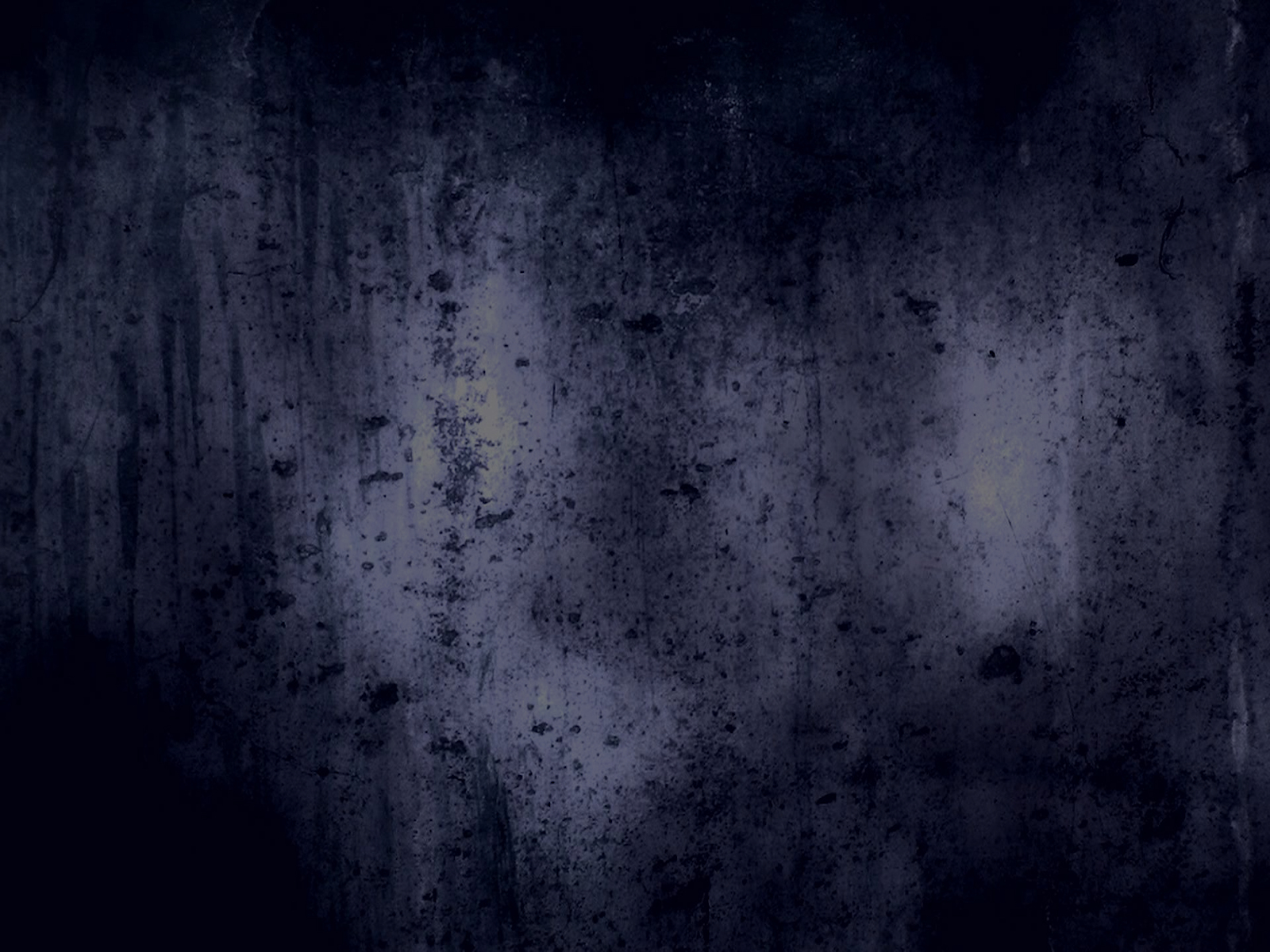 The Gospel of Mark
The Action, Authenticity, and Authority of Jesus Christ, the Son of God

The First Witness – John the Baptist
Mark 1:1-8